Continuing our MNO-Neonatal Work amidst Increasing OUD Rates in Illinois
The Opioid Epidemic-US Impact
100,306 drug overdose deaths in past year
28.5% increase from year before
COVID
CDC NCHS Data
The Opioid Epidemic- Illinois Impact
33% overdose increase (2019 to 2020)
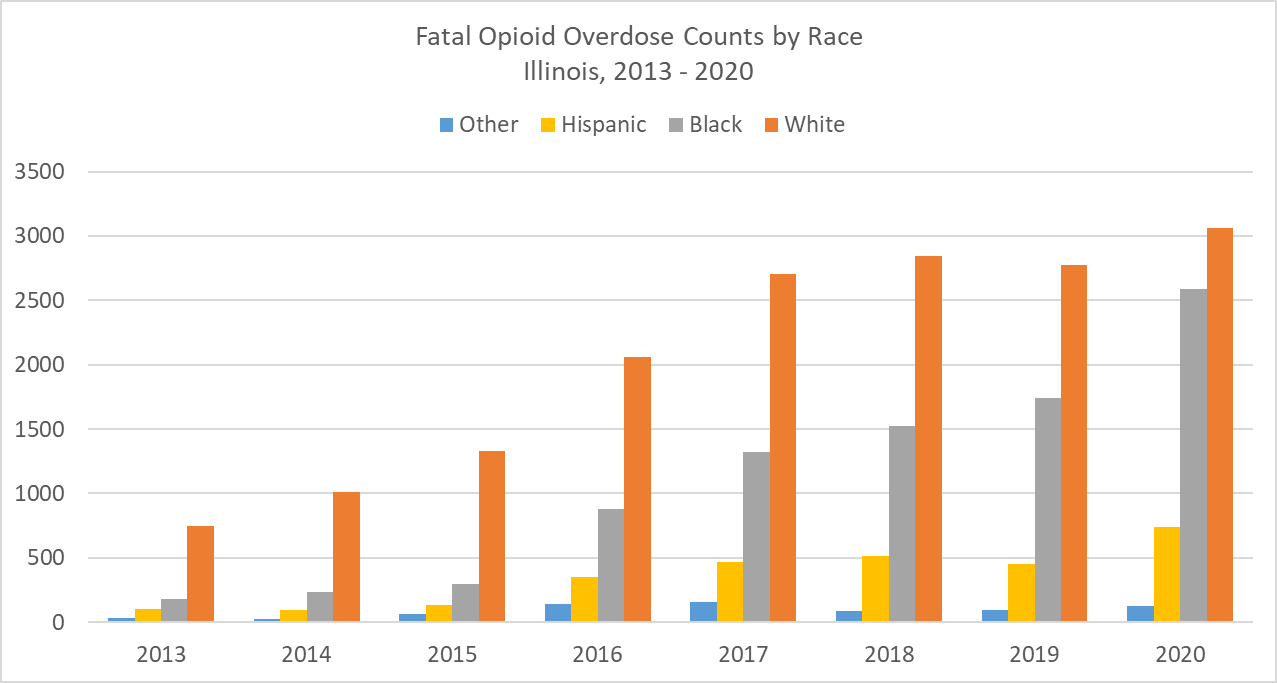 https://dph.illinois.gov/topics-services/opioids/idph-data-dashboard.html
Illinois Perinatal Quality Collaborative
3
[Speaker Notes: Dan: The numbers for 2020 don’t match the numbers on the graph. On the graph it looks like 5000-6000 deaths. That’s true for all of the following slides.]
The Opioid Epidemic- Illinois Impact
33% overdose increase (2019 to 2020)
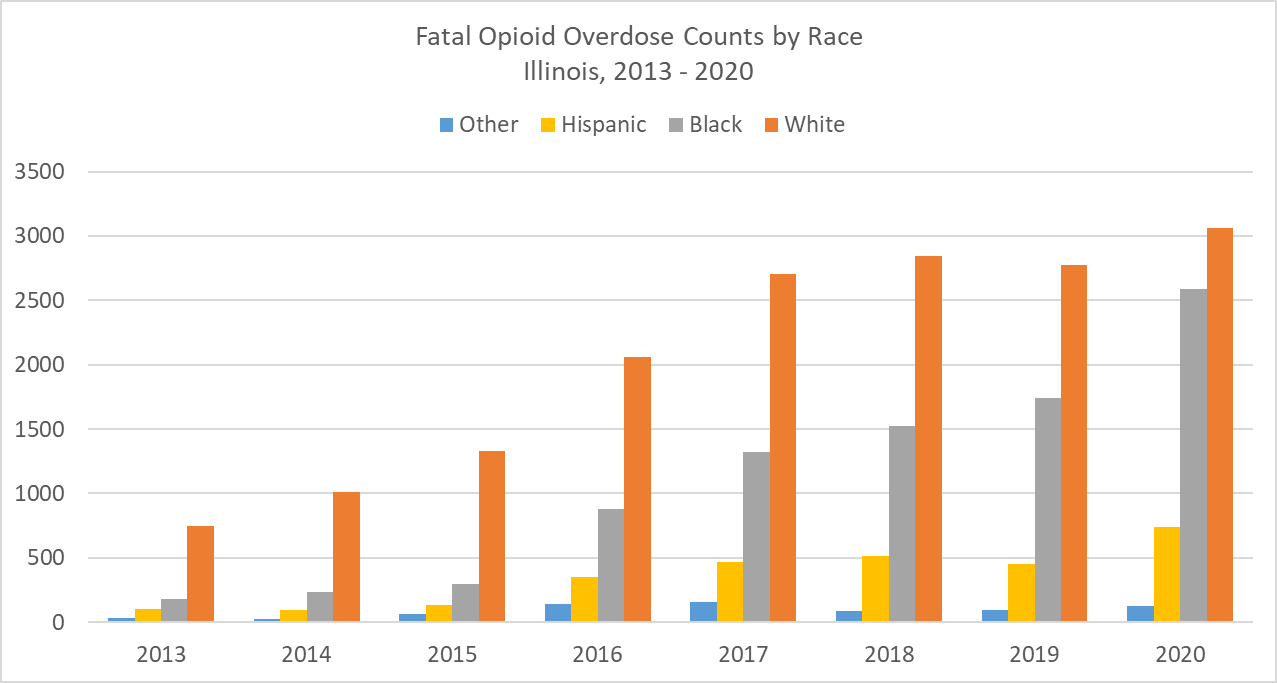 https://dph.illinois.gov/topics-services/opioids/idph-data-dashboard.html
Illinois Perinatal Quality Collaborative
4
The Opioid Epidemic- Illinois Impact
33% overdose increase (2019 to 2020)
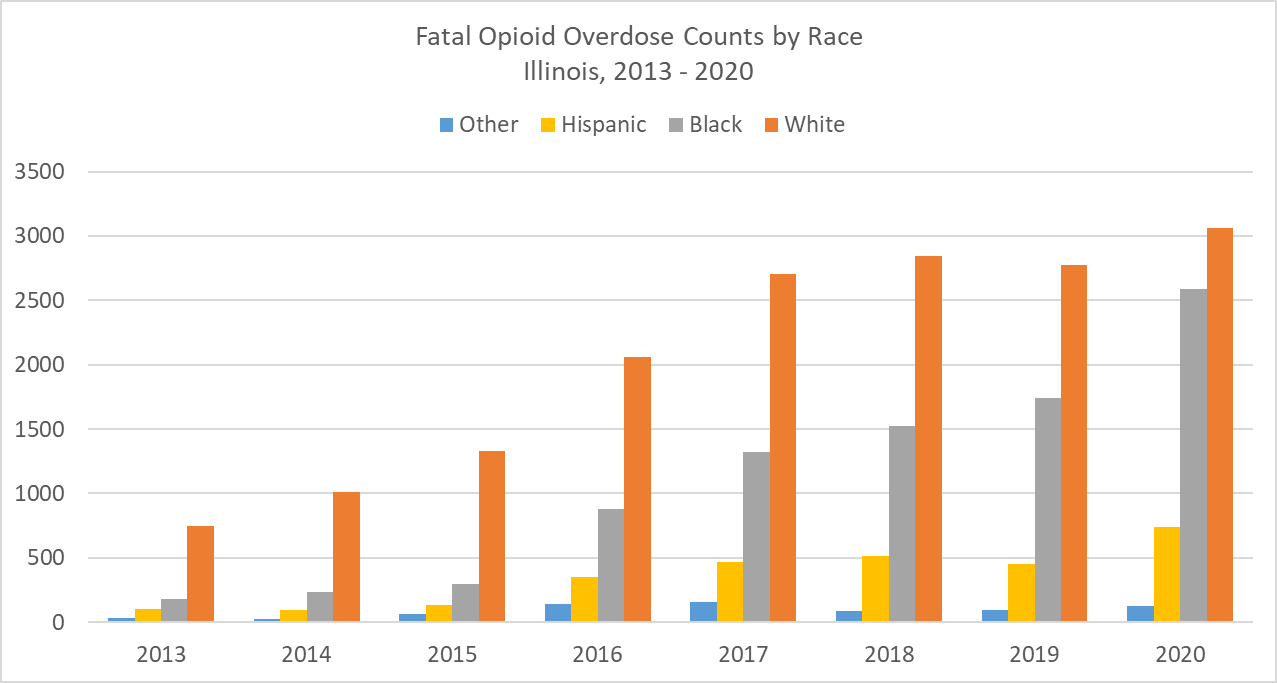 https://dph.illinois.gov/topics-services/opioids/idph-data-dashboard.html
Illinois Perinatal Quality Collaborative
5
The Opioid Epidemic- Illinois Impact
33% overdose increase (2019 to 2020)
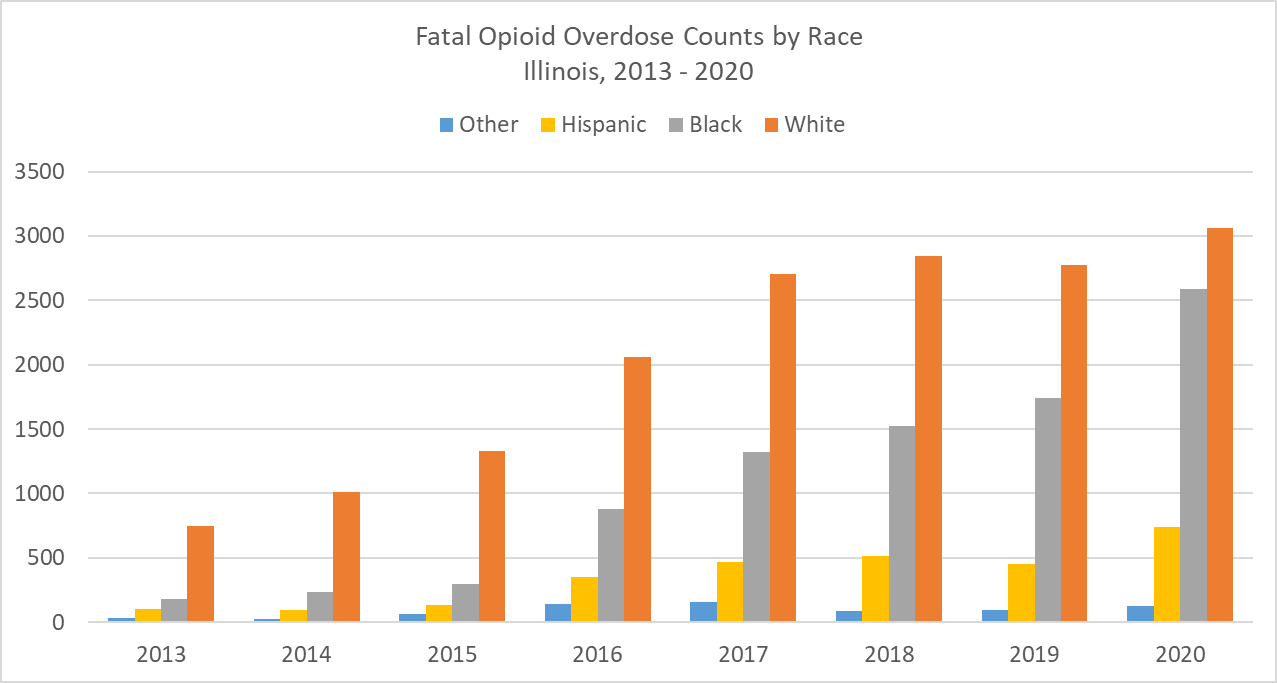 https://dph.illinois.gov/topics-services/opioids/idph-data-dashboard.html
Illinois Perinatal Quality Collaborative
6
Expanding Geography
Fatal Overdose Rate 2013
Fatal Overdose Rate 2020
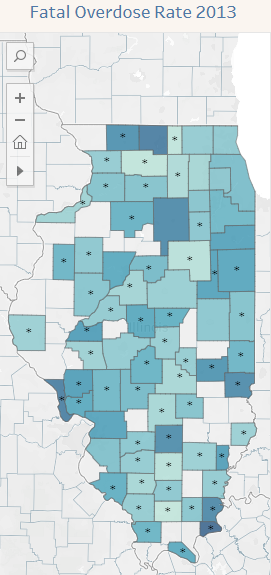 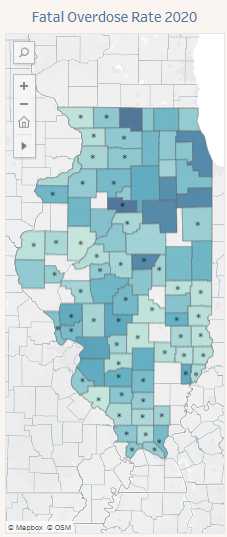 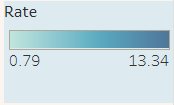 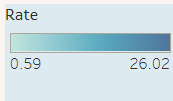 Per 10,000 population
Per 10,000 population
https://dph.illinois.gov/topics-services/opioids/idph-data-dashboard.html
Illinois Perinatal Quality Collaborative
7
Maternal Deaths due to Opioids in Illinois
2019 – 2020:
Pregnancy-associated mortality ratio increased from 10.7 to 21.0 deaths per 100,000 live births
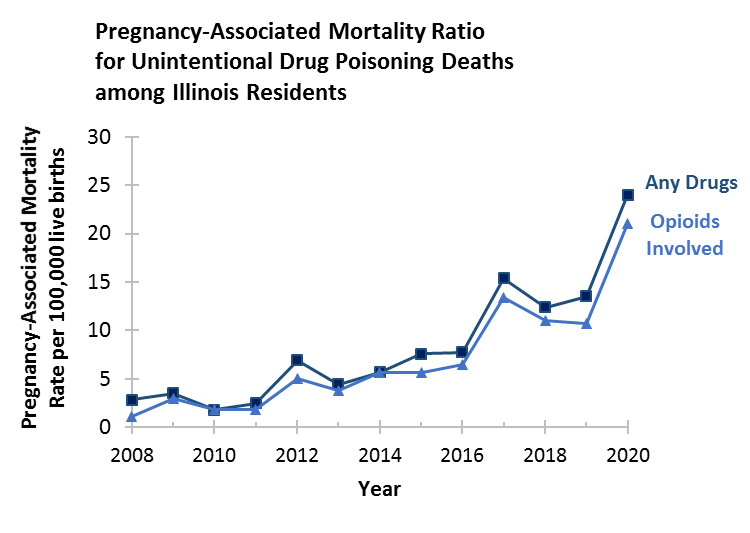 96% Increase!
Illinois Perinatal Quality Collaborative
IDPH Maternal Morbidity and Mortality report on 2016-2017 deaths, 2021; IDPH Death Certificates, 2021
8
[Speaker Notes: How to show increase in oud cases in 2020

Need an NAS slide or two here after this one.]
Neonatal Abstinence Syndrome Rates
2017 – 2020:
NAS rate decreased by 32% from 2.90 to 2.19 per 1,000 births
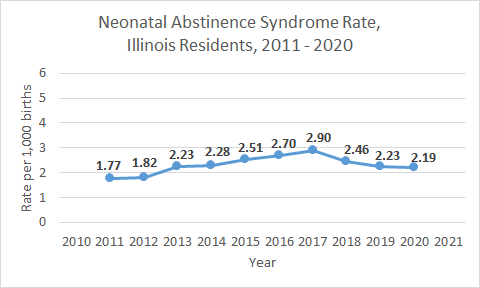 9
Illinois Perinatal Quality Collaborative
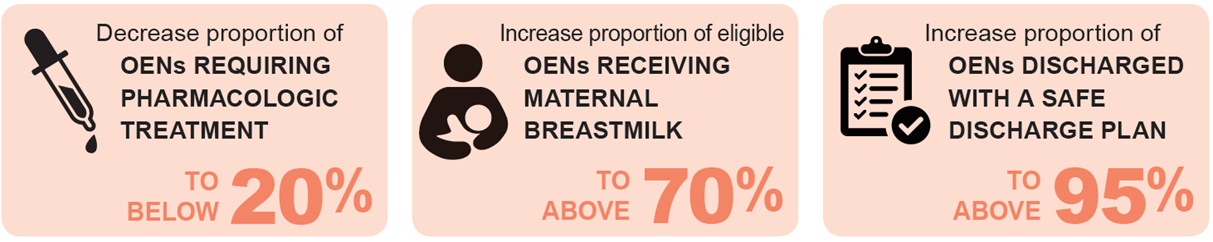 MNO-Neonatal Aims: Sustaining Improvement in 2022
10
Our Goal: Optimal OEN care every time
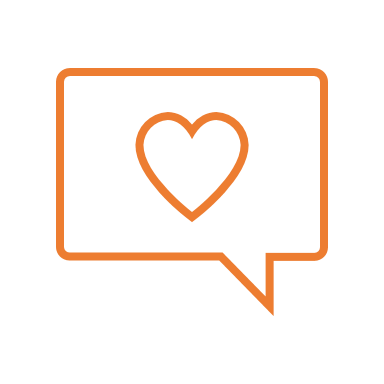 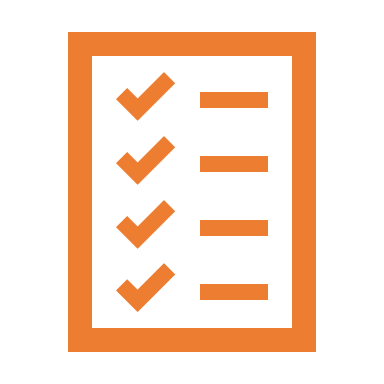 Non-Pharmacologic Care
Prenatal Consult
Pharmacologic Treatment
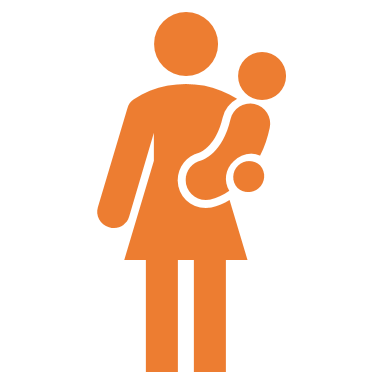 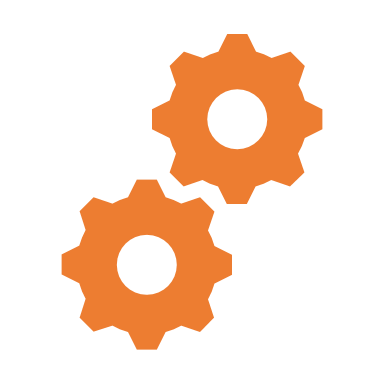 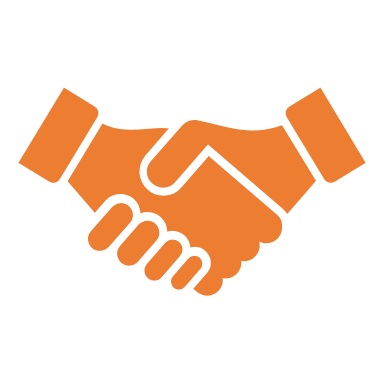 Coordinated Discharge
Eat, Sleep, Console
MNO Folders
Illinois Perinatal Quality Collaborative
11
4 Years of MNO: More Breastmilk at Infant Discharge
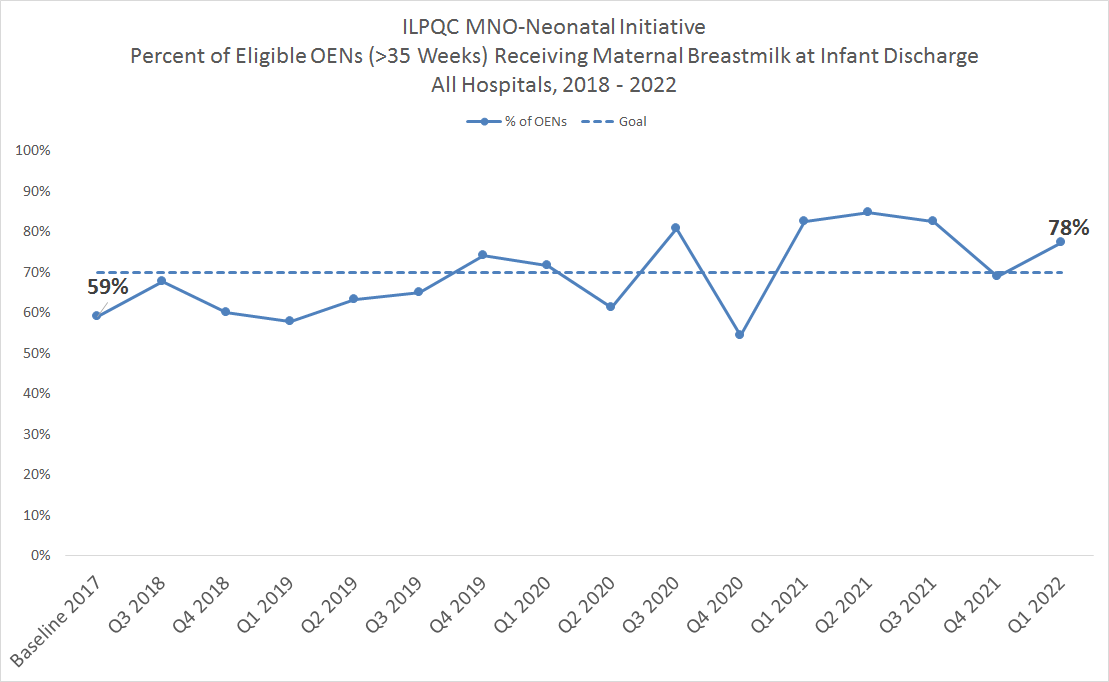 > 70% of Opioid Exposed Newborns (OENs) are now receiving breastmilk at infant discharge!
Sustainability
Illinois Perinatal Quality Collaborative
12
[Speaker Notes: ADD IN THE SUSTAINABILITY BOX]
4 Years of MNO: Patient-Centered NAS Assessments
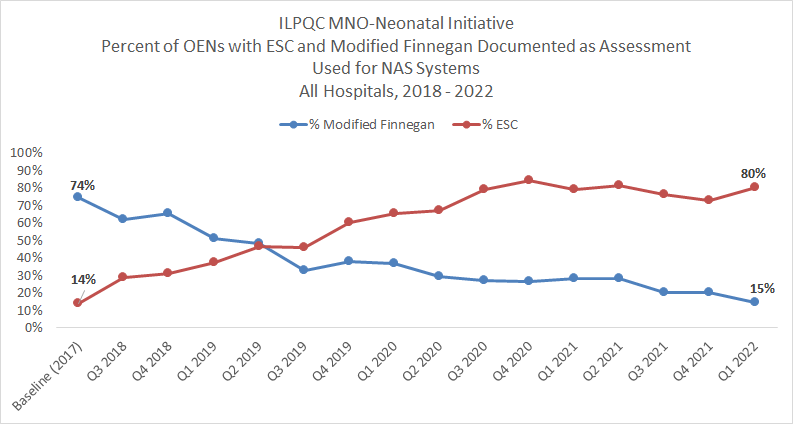 Sustainability
Illinois Perinatal Quality Collaborative
13
4 Years MNO:Less Pharmacologic Therapy
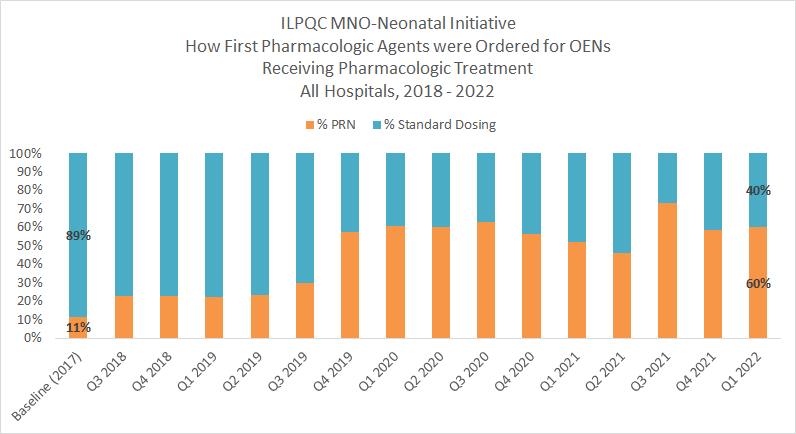 Sustainability
Illinois Perinatal Quality Collaborative
14
[Speaker Notes: Dan, can we remove the % on the stacked bar chart here as we can’t read them and add them manually with separate text boxes to make them larger/readable.

Dan: “Dosing frequency for pharmacologic treatment” instead of “how first. . “]
4 Years of MNO: More Coordinated Discharges
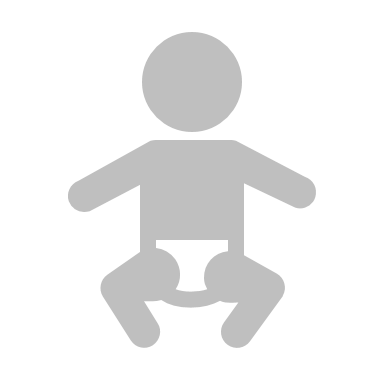 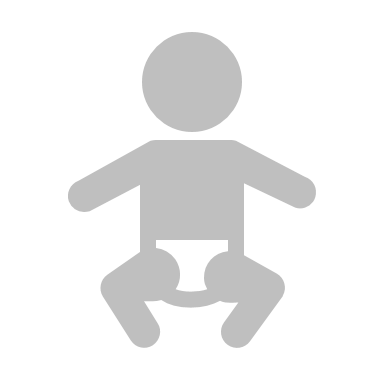 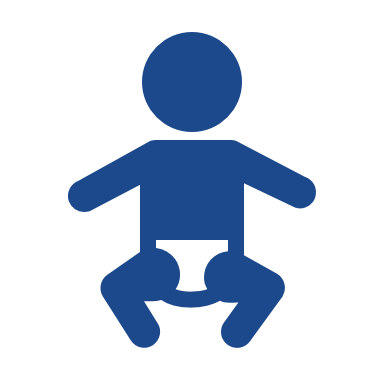 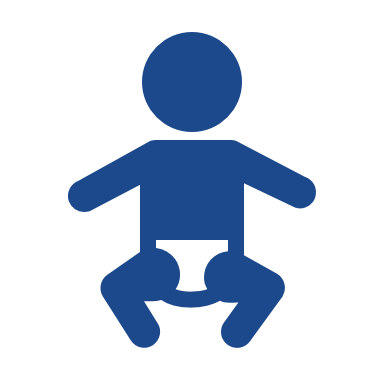 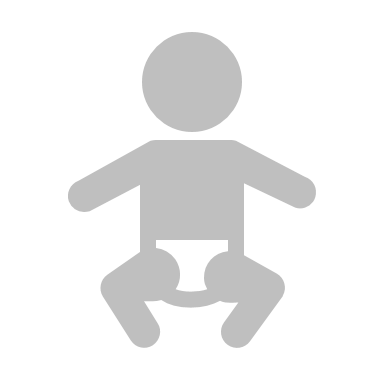 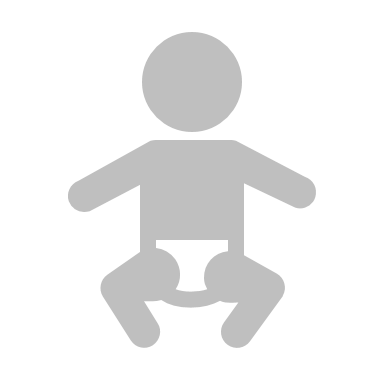 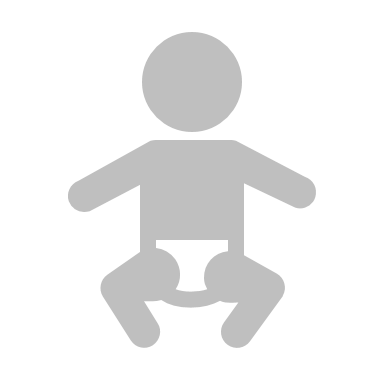 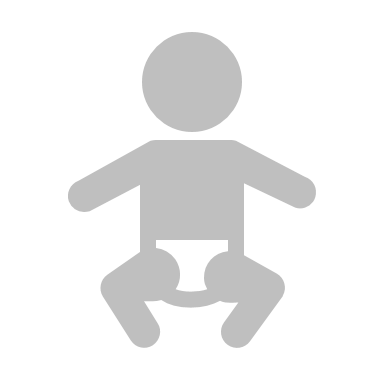 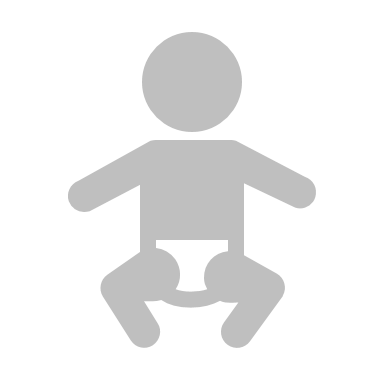 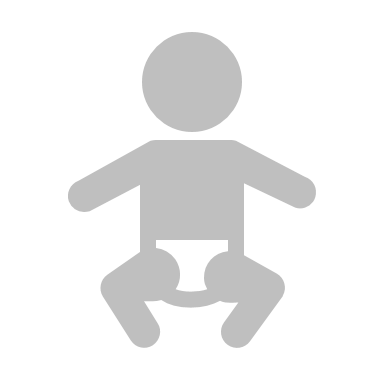 At Baseline 2 of 10 OENs had a coordinated discharge plan
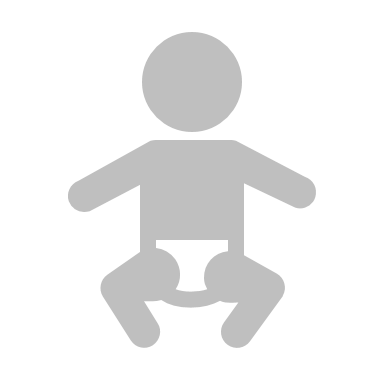 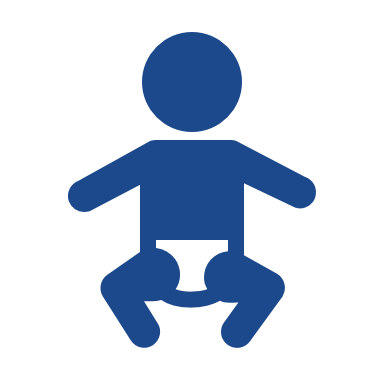 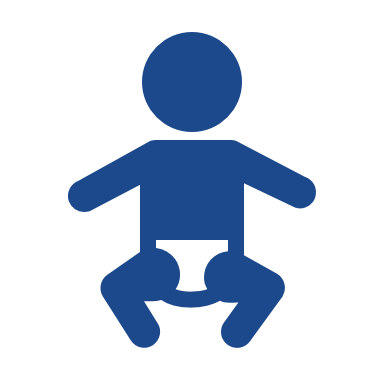 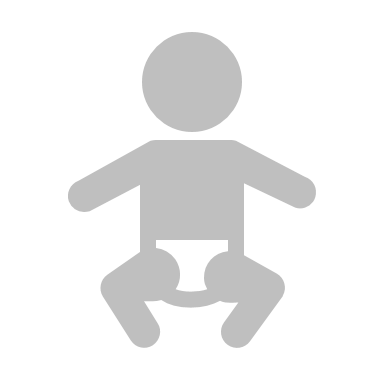 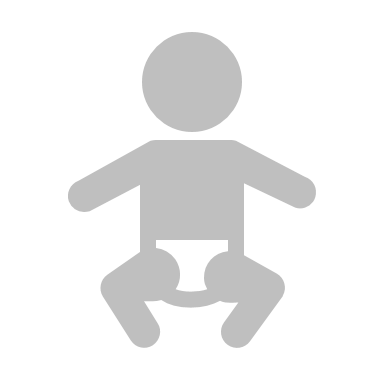 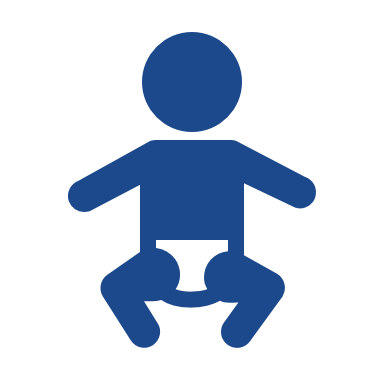 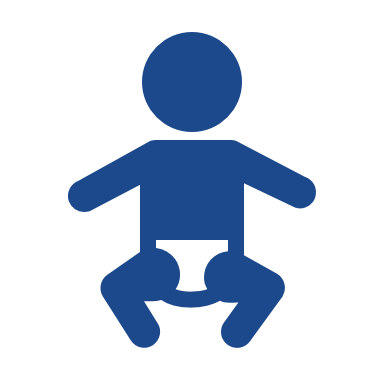 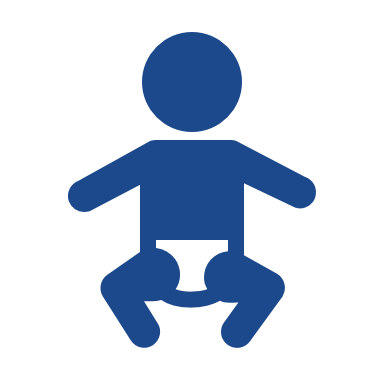 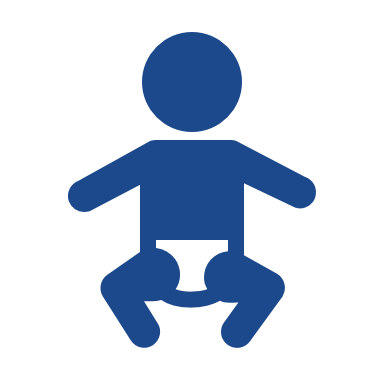 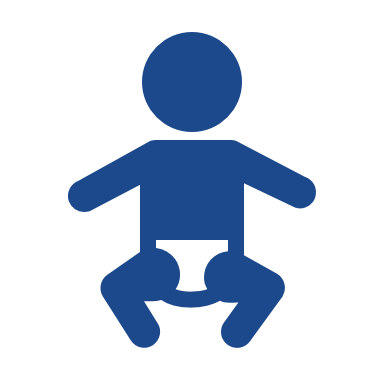 For Q1 2022, 7 of 10 OENs had a coordinated discharge plan
Over 1,200 OENs were discharged with a coordinated discharge plan!
Illinois Perinatal Quality Collaborative
15
4 Years of MNO:Fewer Days in the Hospital
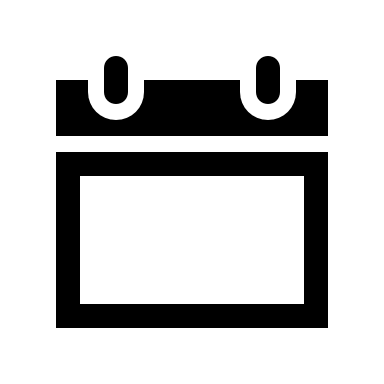 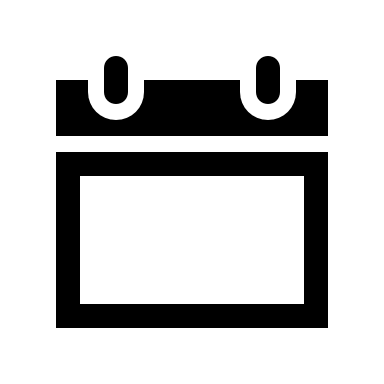 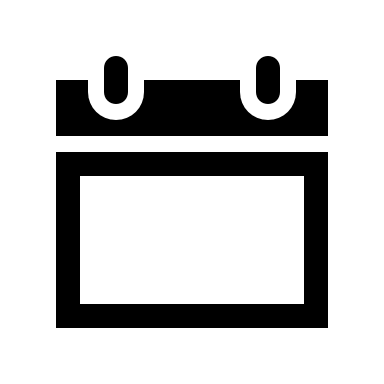 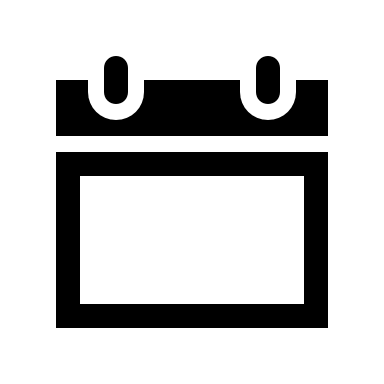 8.4
10.0
9.4
11.0
11.4
Baseline
2018
2021
2020
2019
Sustainability
Illinois Perinatal Quality Collaborative
16
Optimal OEN Care- Inequities in Coordinated Discharge
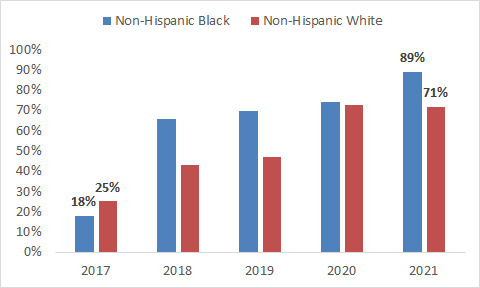 Illinois Perinatal Quality Collaborative
17
4 years of MNO-Neonatal Tested Strategies to Make Change Happen
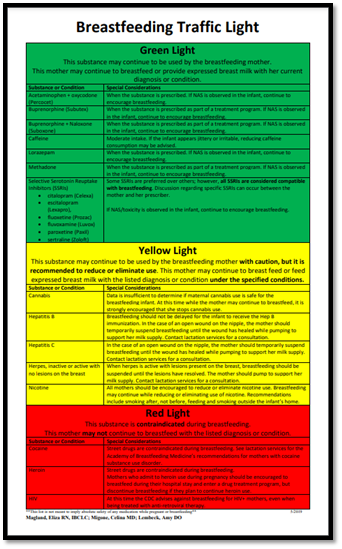 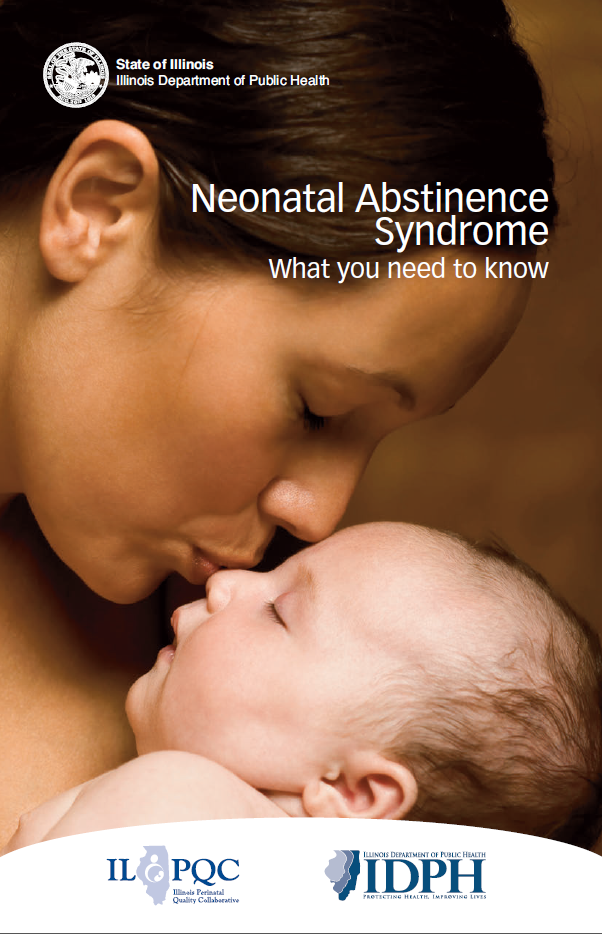 MNO-Neonatal Folders
Prenatal Consultation Checklist
NAS Booklet: What you need to know
Breastfeeding Traffic Light Counseling Resource
Eat Sleep Console Materials
Collaborative Discharge Plan
ESC & Non-Pharmacologic Care Simulation Videos
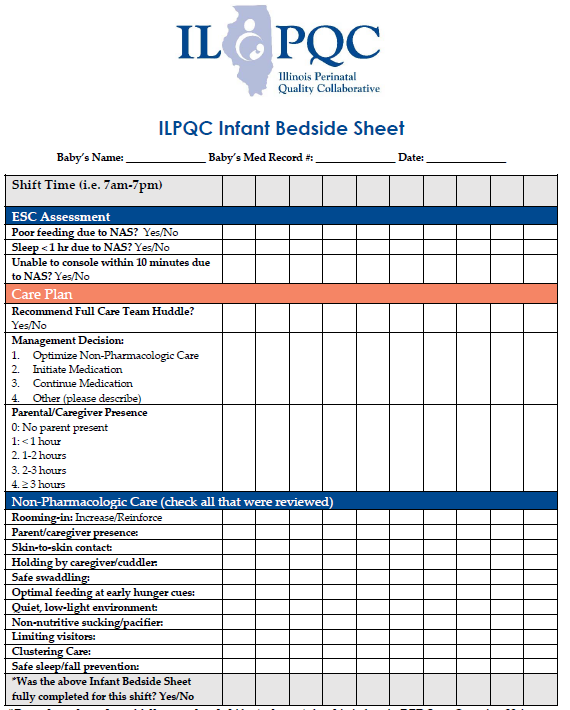 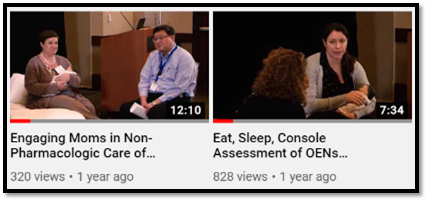 Illinois Perinatal Quality Collaborative
18
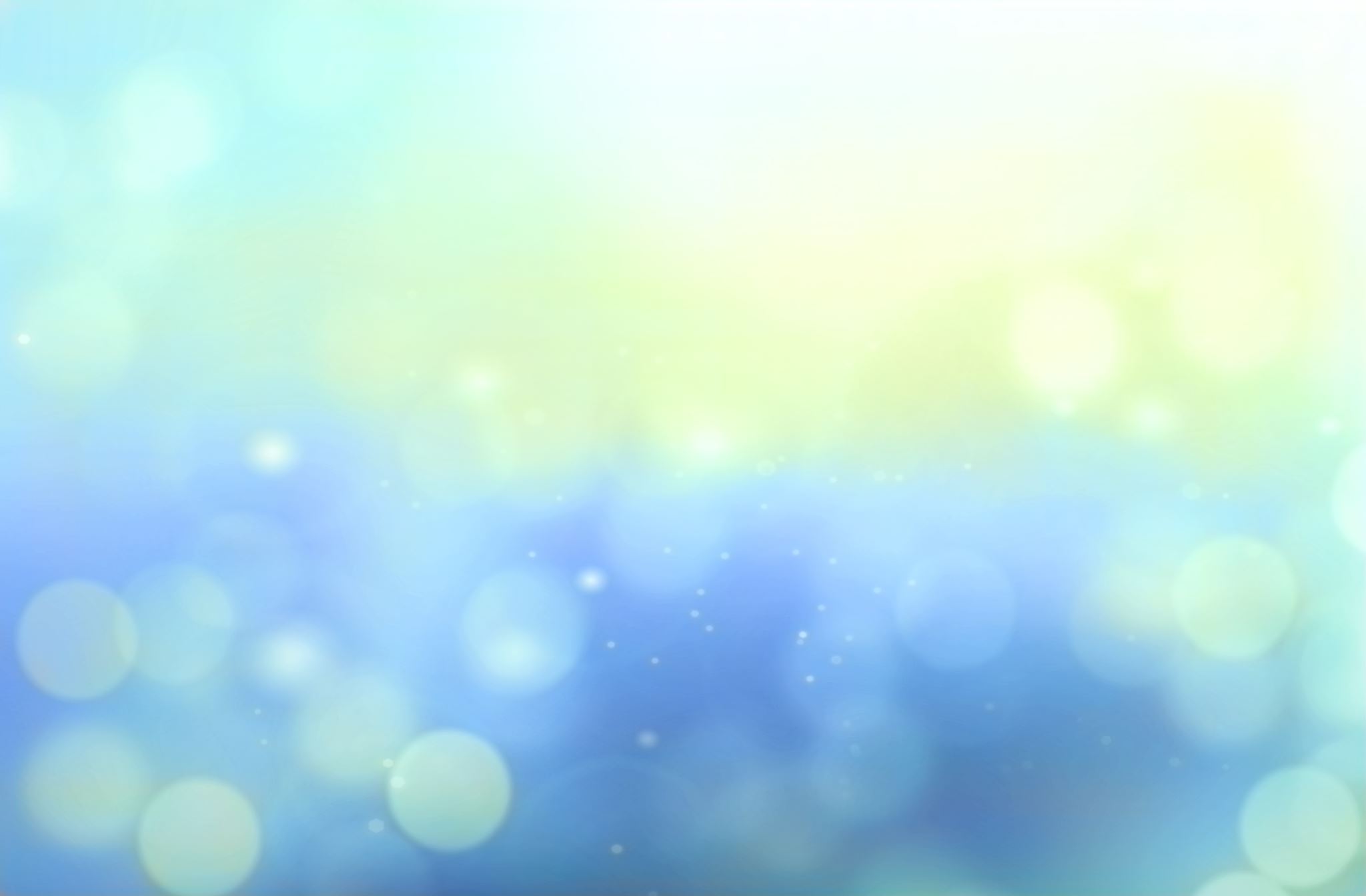 What comes next?Sustain in 2022 and beyond
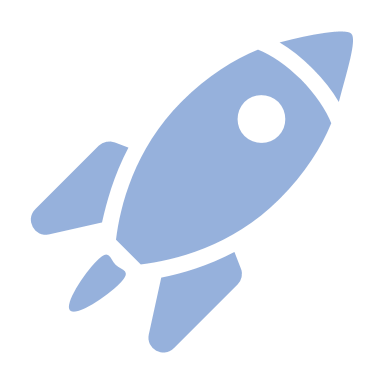 MONITOR YOUR DATA TO ACHIEVE OPTIMAL OUD CARE
REVIEW SUSTAINABILITY PLAN  WITH YOU TEAM AND MAKE ANY UPDATES ON PROTOCOL CHANGES SINCE 2020
ATTEND MNO-NEO BREAKOUT SESSION TO DISCUSS ONGOING OEN WORK
MNO
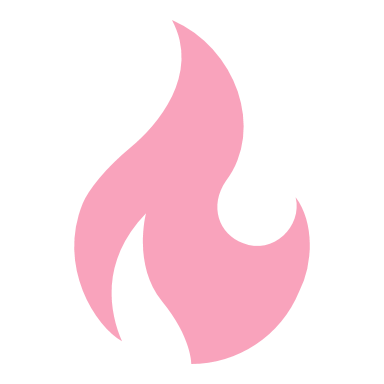 19
Illinois Perinatal Quality Collaborative
Screening and Linkage to Care
Optimizing Care for Moms/Babies
Prevention
MNO – A Partnership with the Family
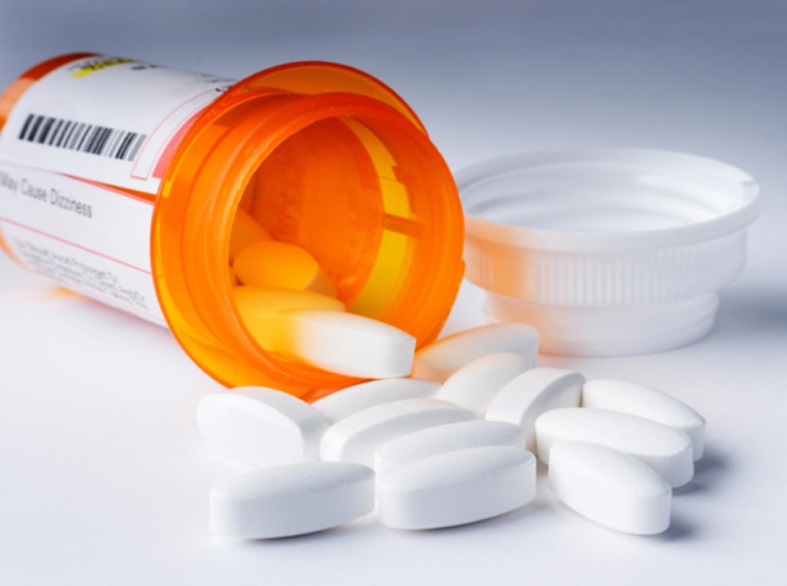 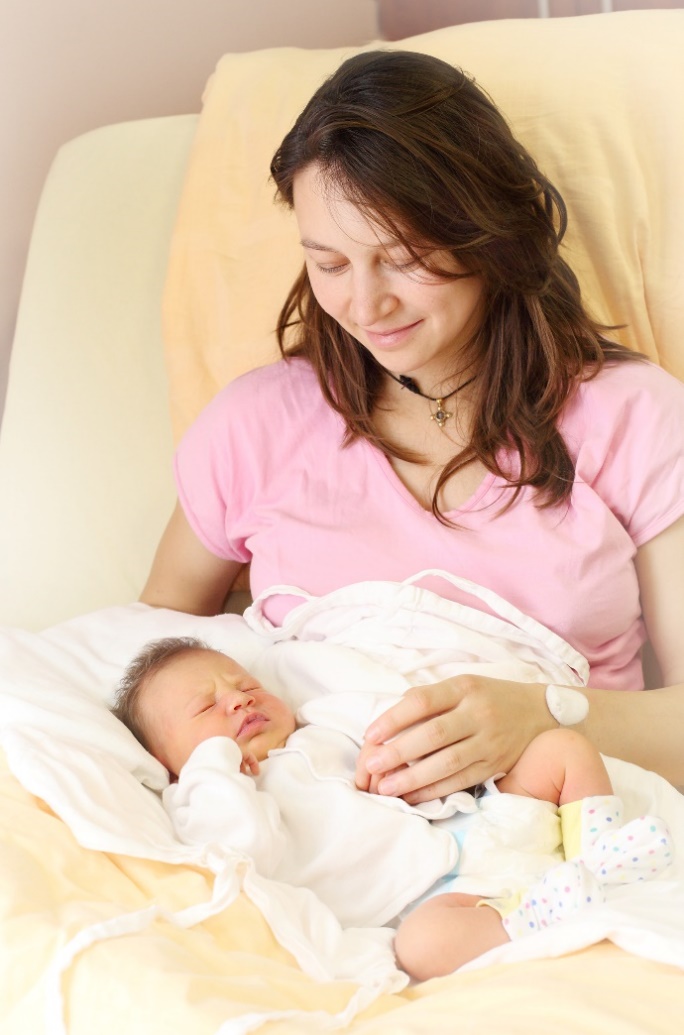 NEO
[Speaker Notes: Improving outcomes means identifying moms with opioid use or OUD earlier in pregnancy and linking them to treatment to reduce overdose deaths and improve pregnancy outcomes
Engaging moms in planning for non-pharmacologic care of the newborn can improve outcomes for babies with NAS.
Prevention of OUD requires patient / provider awareness and reduction in over prescription of opioids]